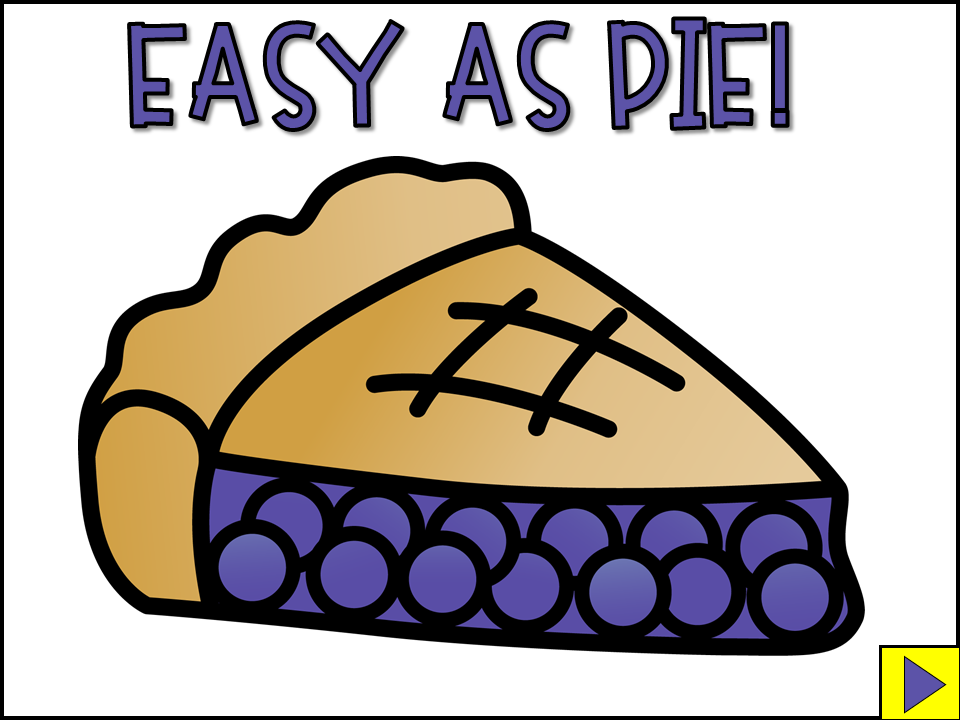 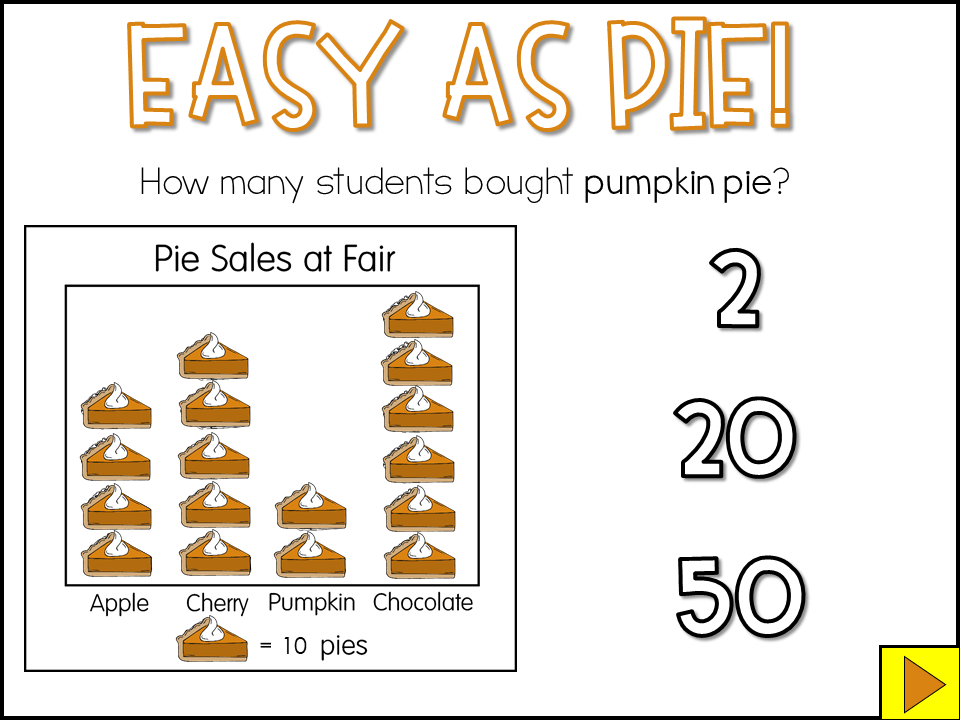 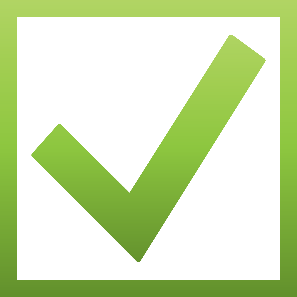 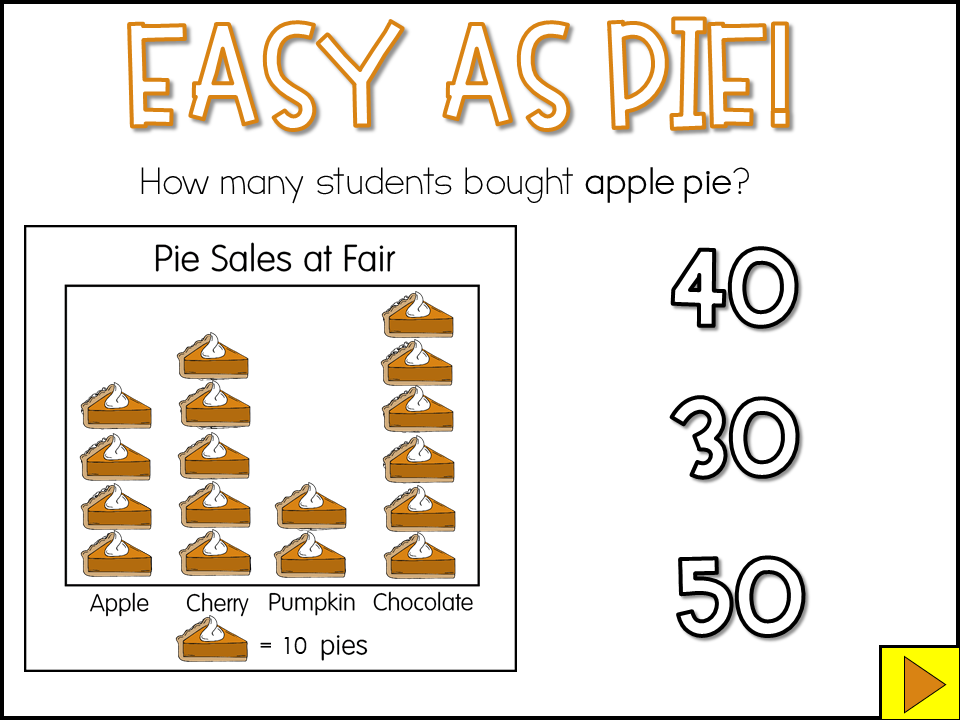 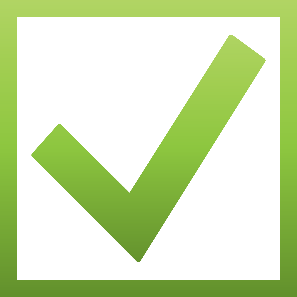 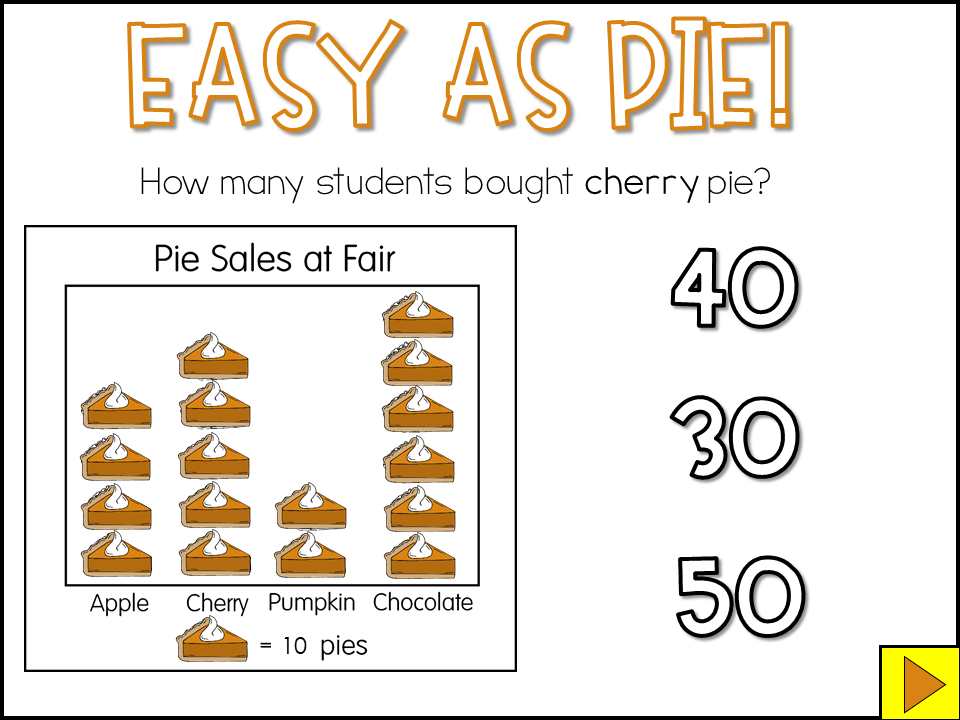 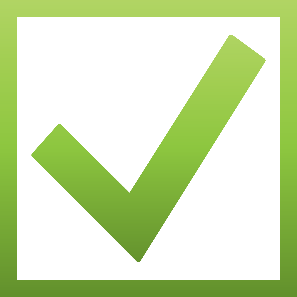 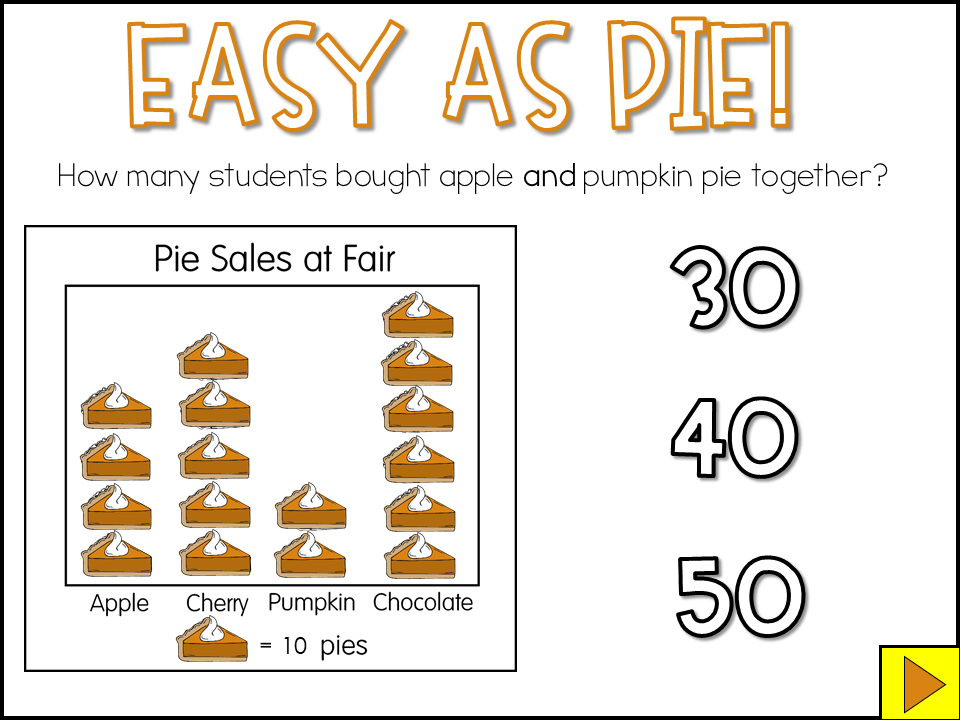 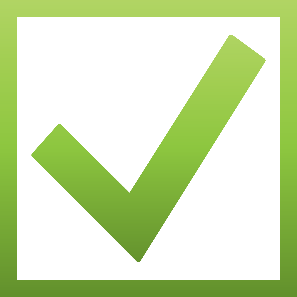 60
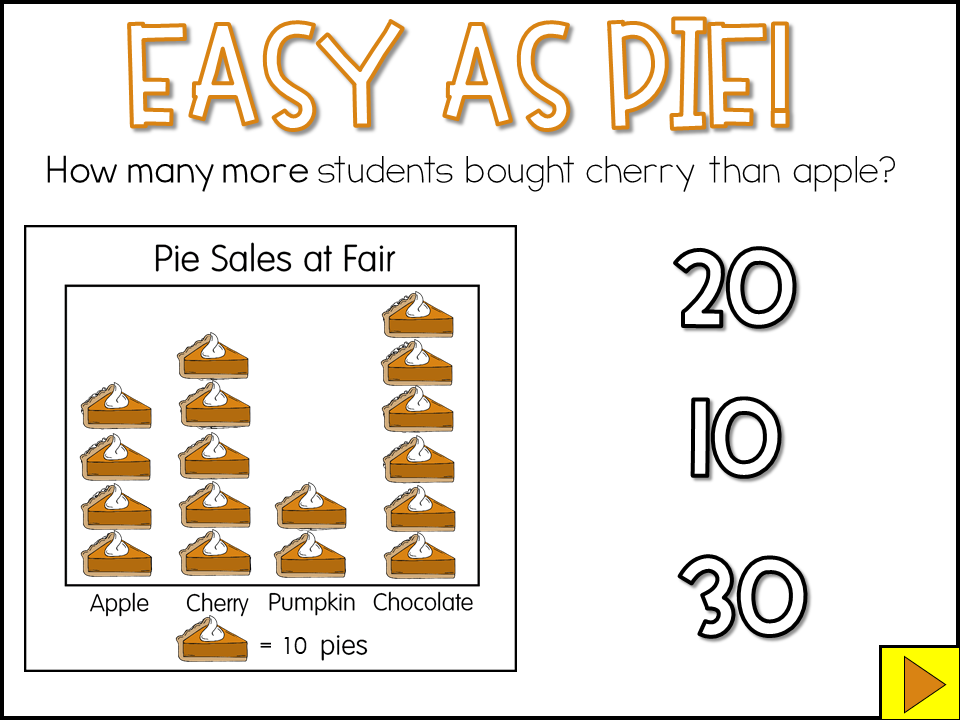 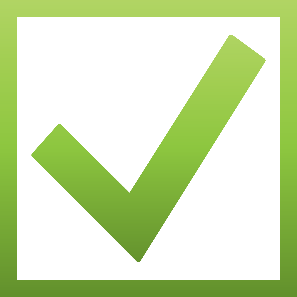 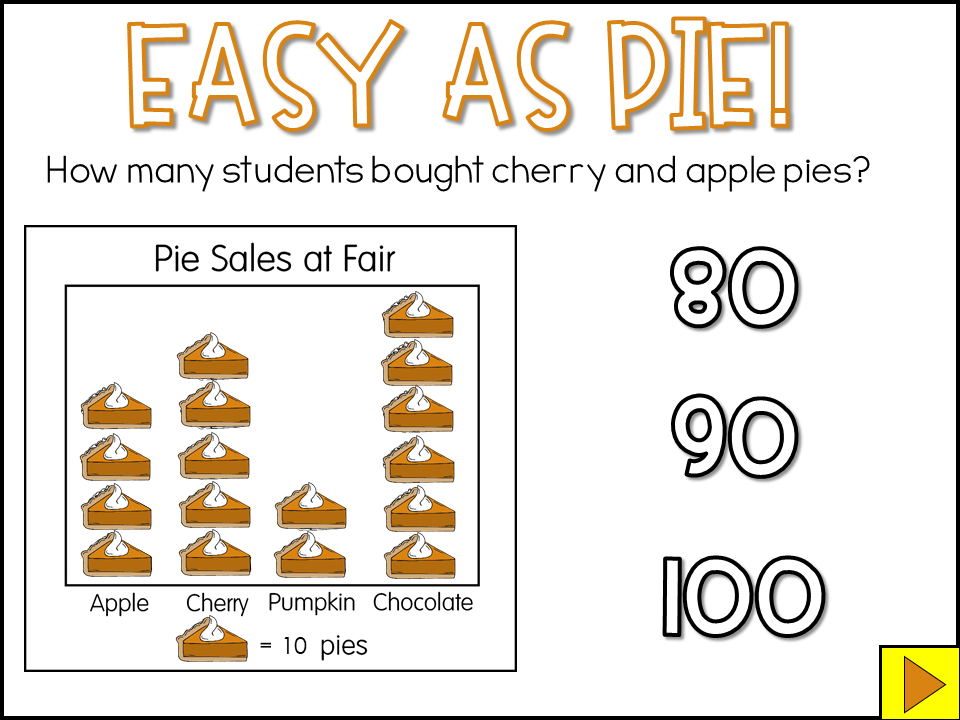 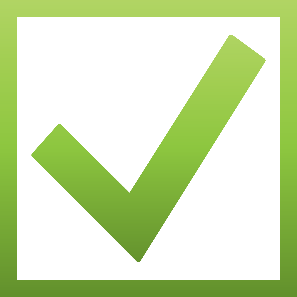 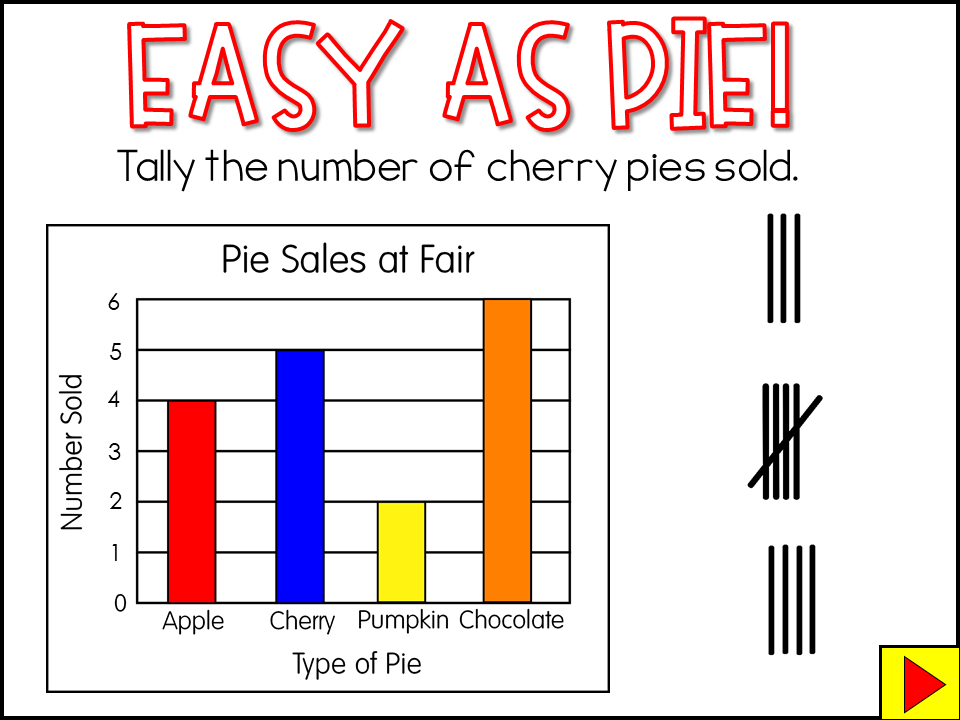 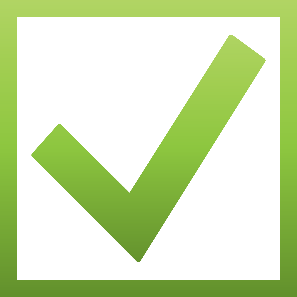 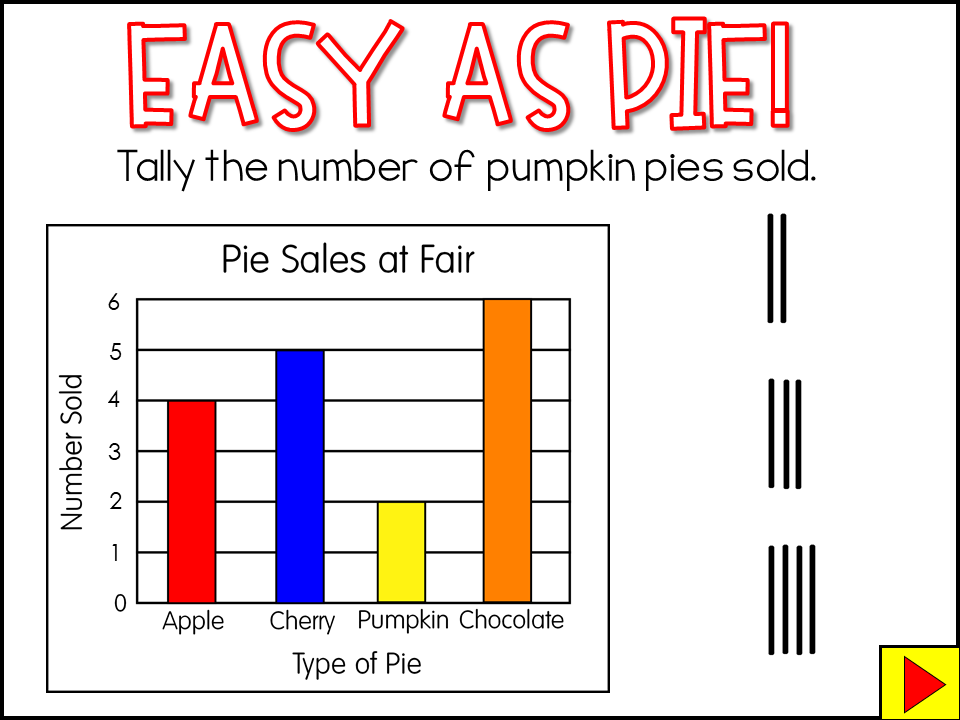 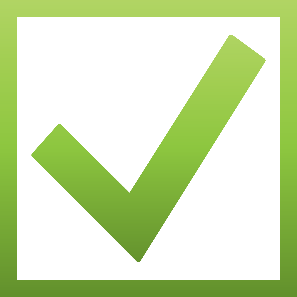 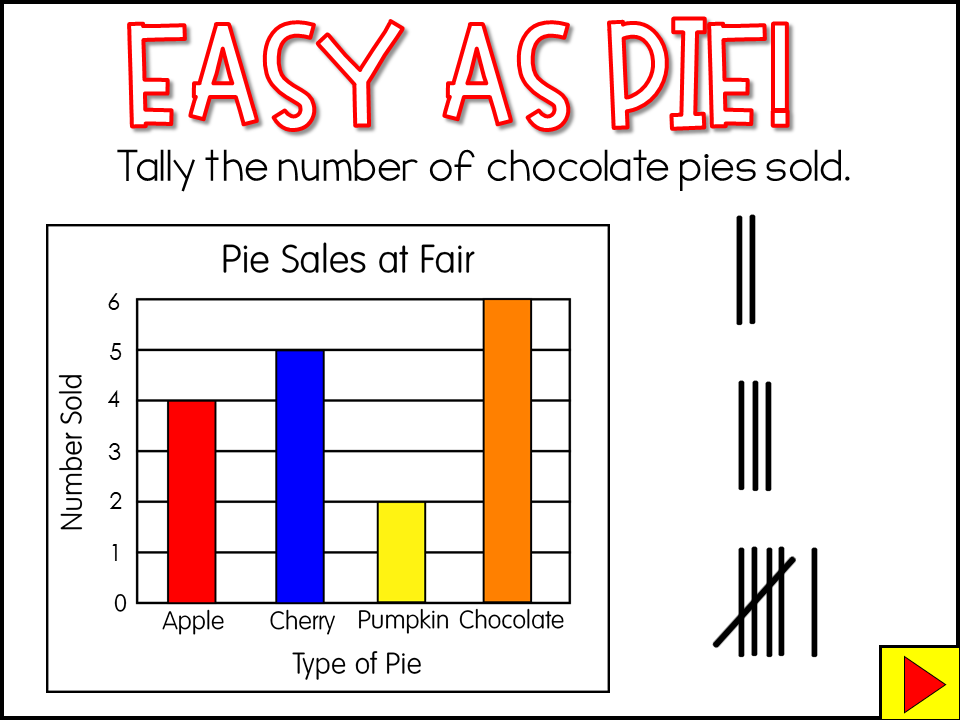 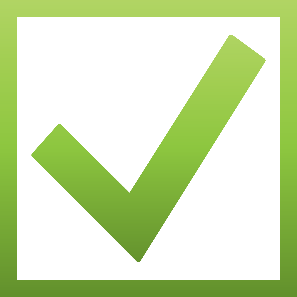 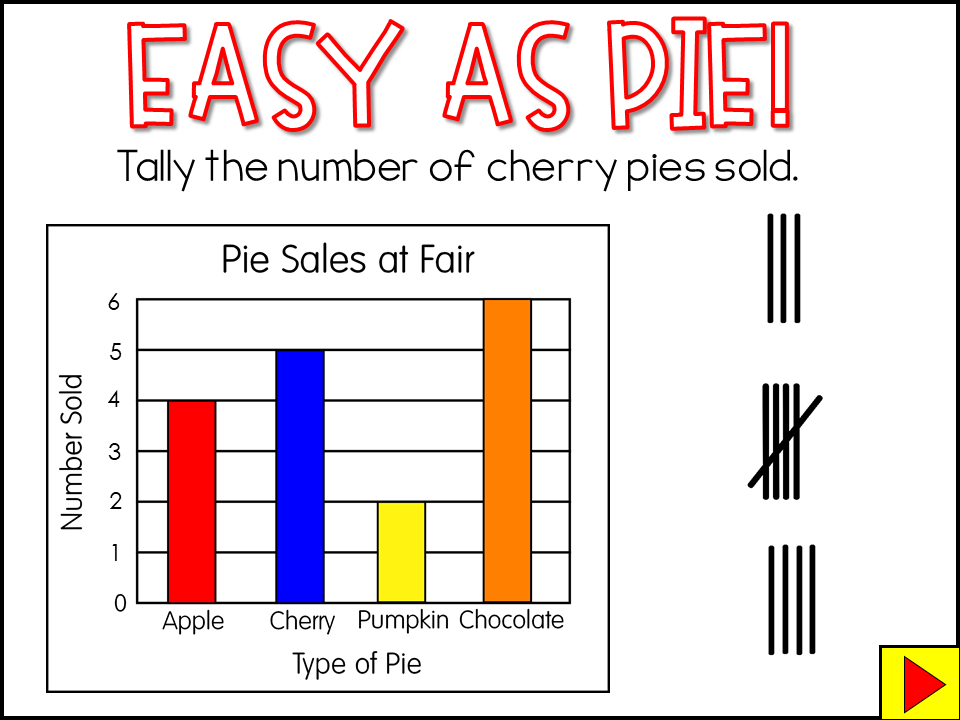 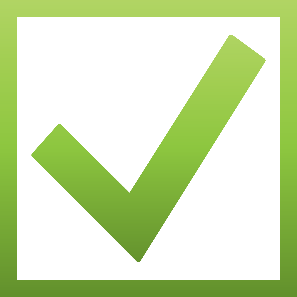 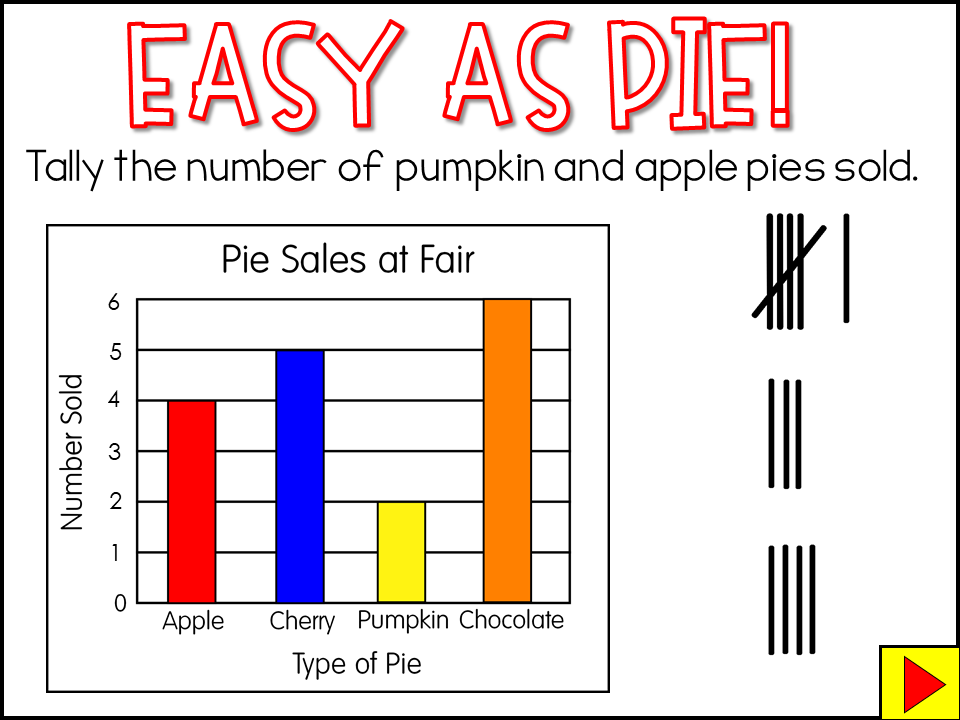 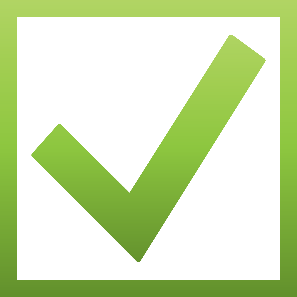 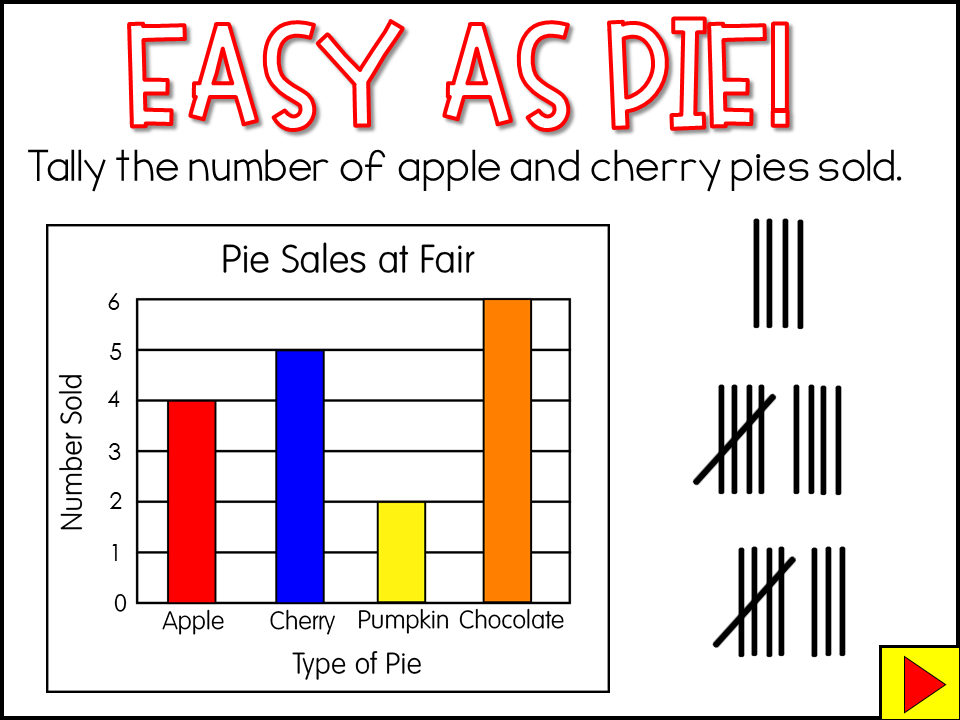 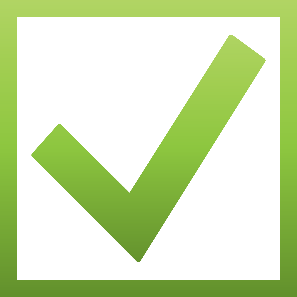 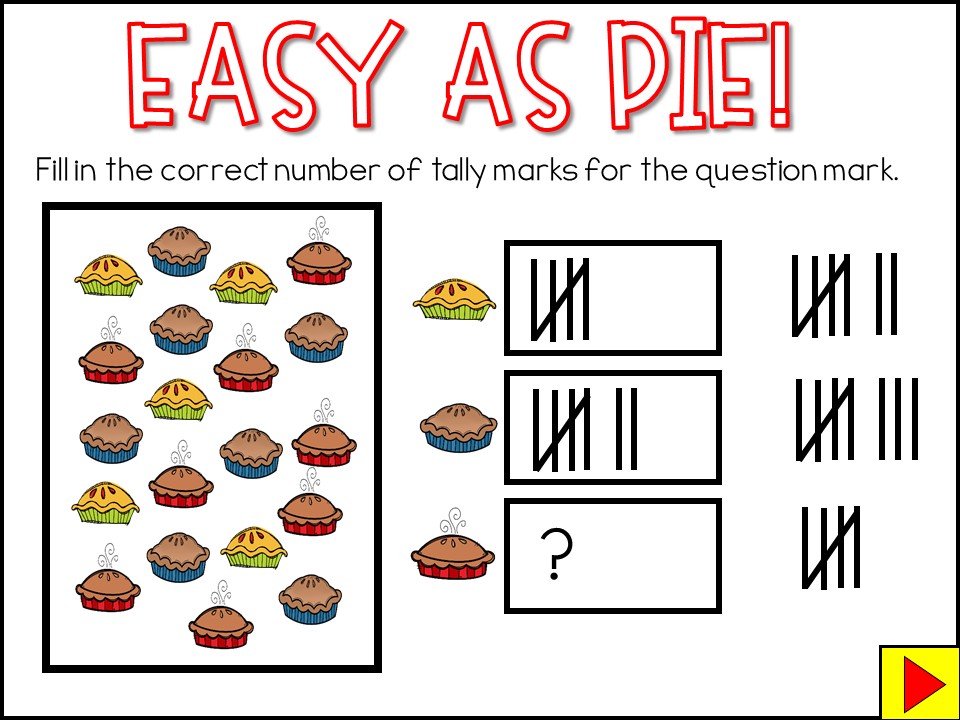 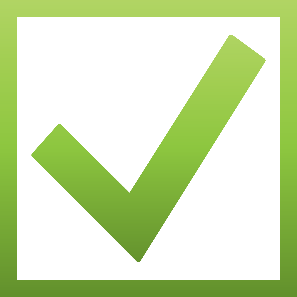 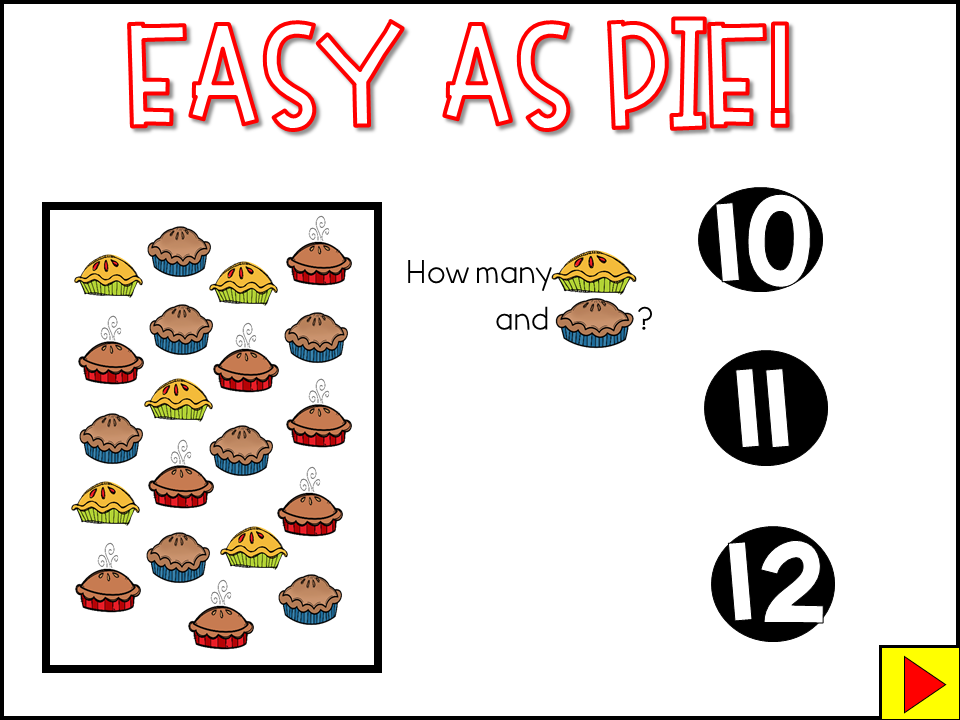 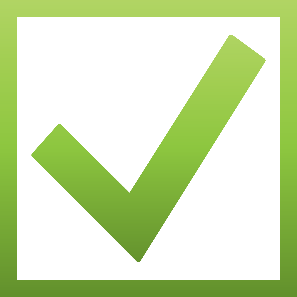 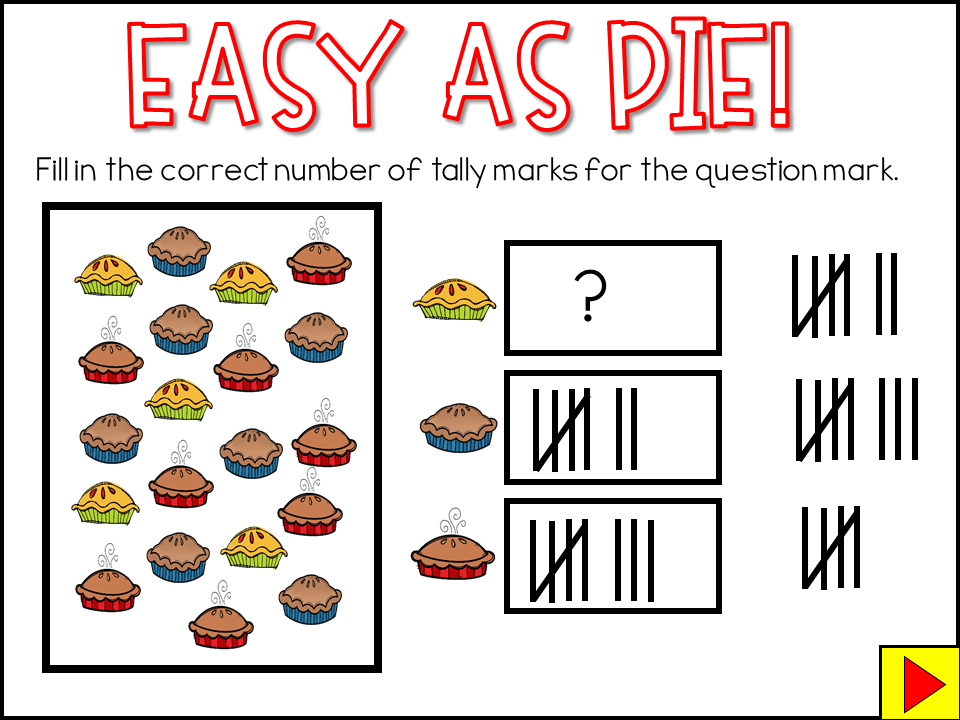 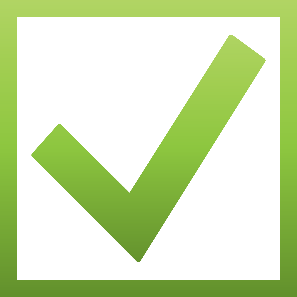 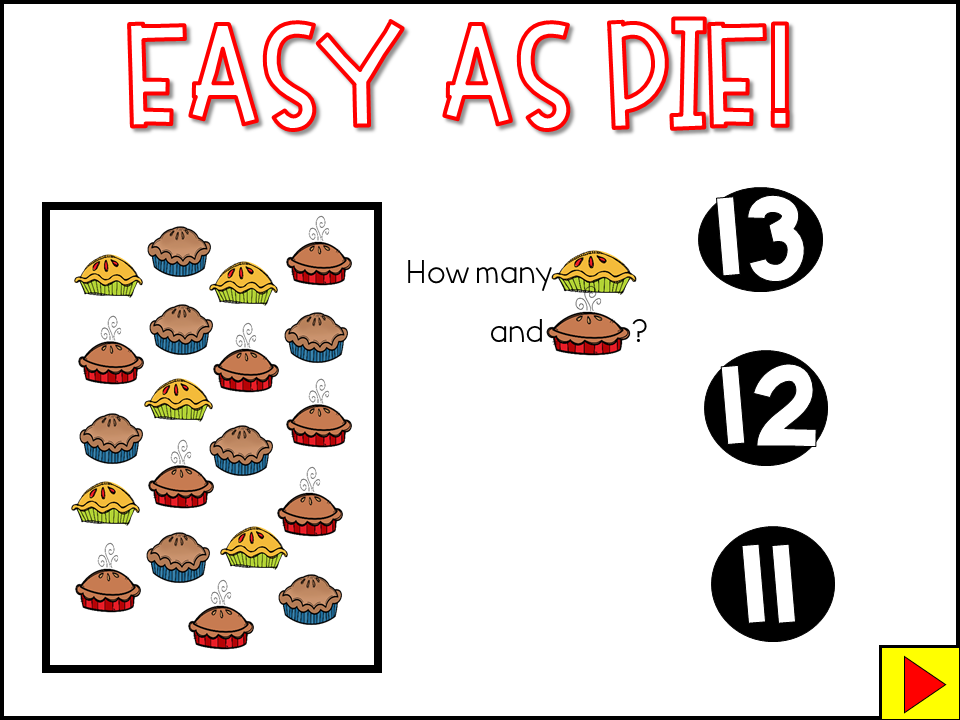 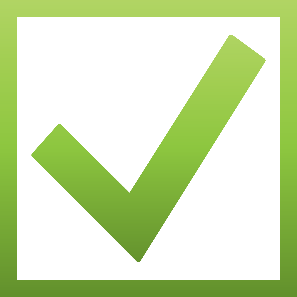 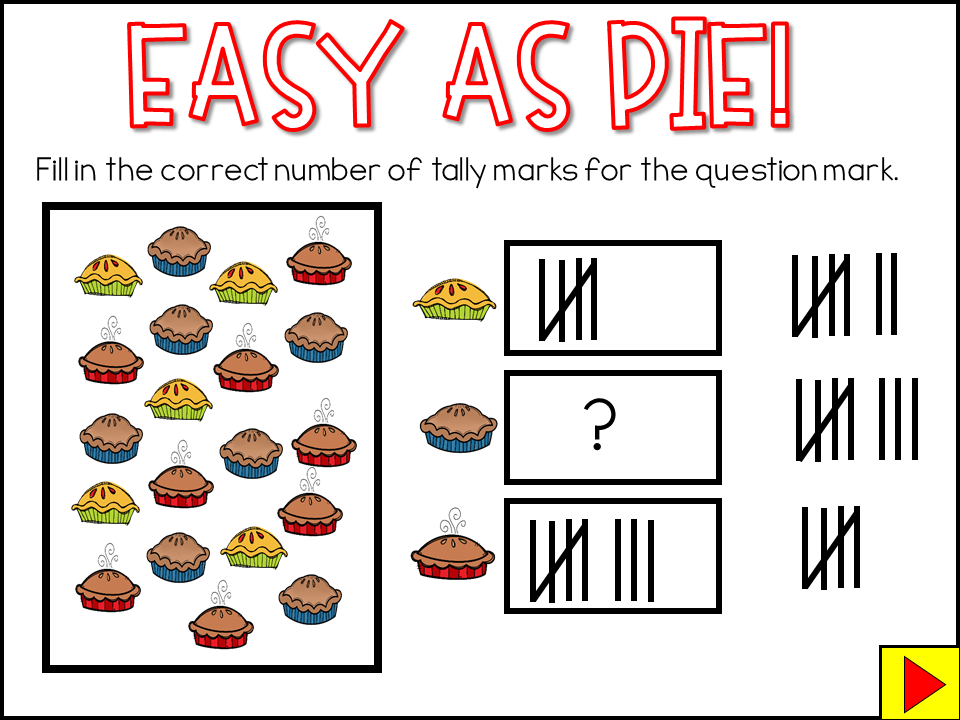 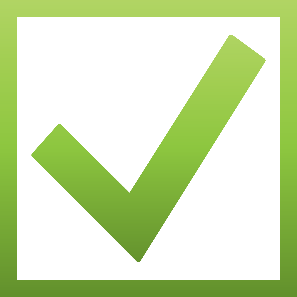 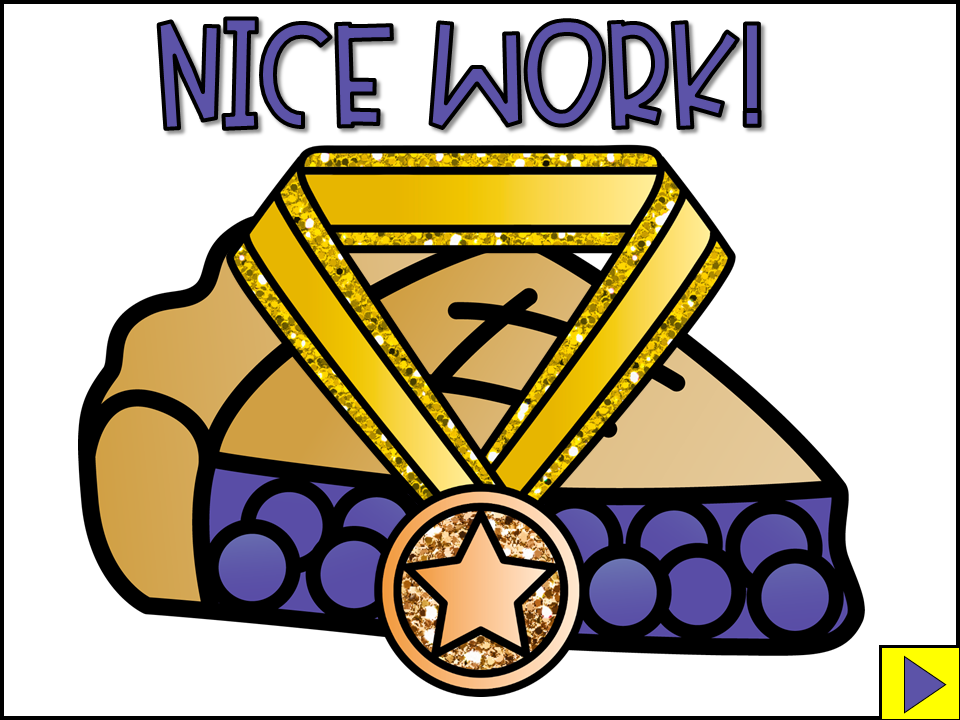